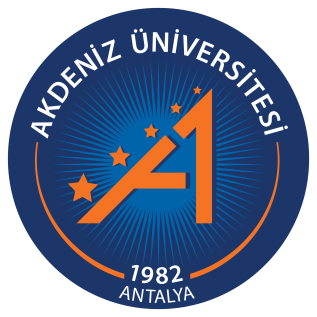 AKDENİZ ÜNİVERSİTESİSAĞLIK KÜLTÜR VE SPOR DAİRESİ BAŞKANLIĞI
FAALİYET RAPORU
2020-2021
SAĞLIK, KÜLTÜR VE SPOR DAİRE BAŞKANLIĞI
Daire Başkanlığımız; öğrencilerimizin ve çalışanlarımızın temel sağlık  hizmetlerini, beslenme, kültür ve spor hizmetlerini karşılamak ve eğitim-öğretim hizmetinin düzenli yürütülmesini desteklemek amacıyla faaliyetlerde bulunmaktadır. 
Bu kapsamda hizmet verdiğimiz
Birimlerimiz;
Kültür Hizmetleri
Sağlık Hizmetleri
Destek Hizmetleri
Spor Hizmetleri
Psiko - Sosyal Hizmetler
İhale Hizmetleri

Tesislerimiz;
Spor Tesislerimiz Müdürlüğü
Kantin Tesisleri Müdürlüğü
Merkez Yemekhane Müdürlüğü
Eğitim ve Sosyal Tesisler Müdürlüğü
Avrupa Akdeniz Gençlik Eğitim ve Dinlenme Tesisi
75. Yıl Kreş ve Çocuk Kulübü Müdürlüğü
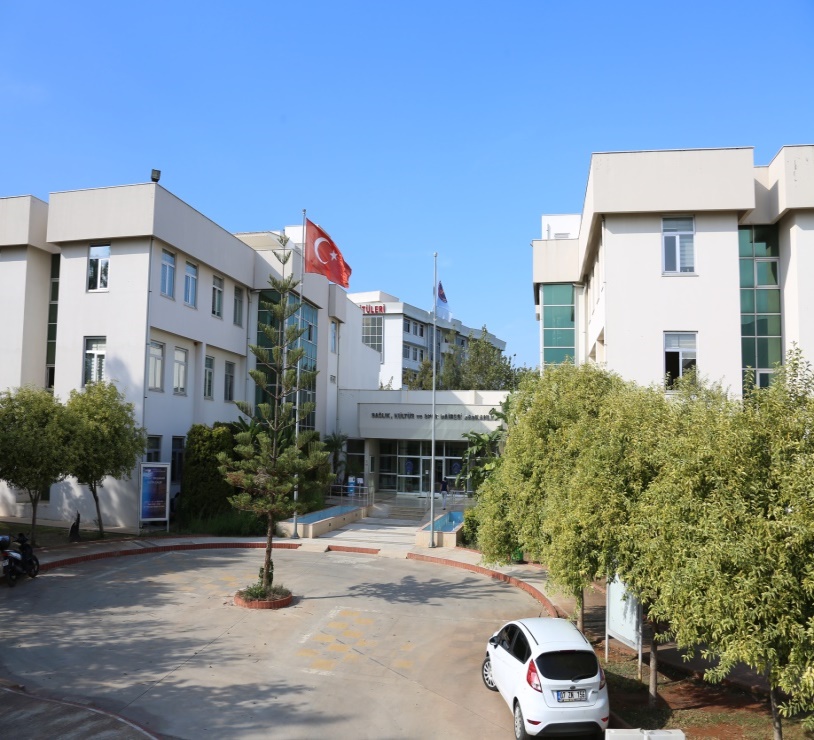 Misyon ve Vizyon
MİSYONUMUZ
     Yüksek nitelikli akademik programlar ile evrensel düzeyde eğitim-öğretim ve bilimsel üretim yapmak, bilginin teknolojiye dönüşümüne katkı sağlamak,toplumun bilgi, teknoloji, sanatsal, sosyal, kültürel ve diğer alanlardaki gereksinimlerini en üst düzeyde karşılama misyonu ile çalışmalarımızı sürdürme kararlılığındayız.
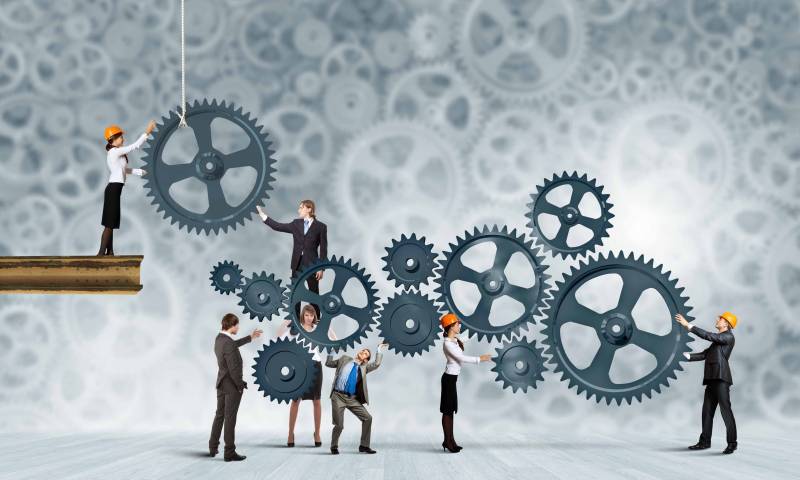 VİZYONUMUZ 
       Araştırma, eğitim-öğretim, sanat ve teknolojide kaliteyi sürekli iyileştiren, çevreye duyarlı, girişimci ve bilimsel yönüyle uluslararası alanda tanınan seçkin bir üniversite olmaktır.
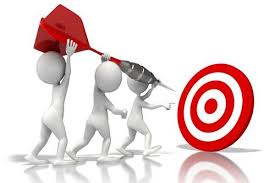 GÖREV YETKİ VE SORUMLULUKLARIMIZ

YETKİLERİMİZ

Başkanlığımız, 2547 sayılı Yükseköğretim Kanununun 46. ve 47. maddeleriyle ilgili genel hükümleri kapsayan Yükseköğretim Kurumları Mediko-Sosyal Sağlık, Kültür ve Spor İşleri Dairesi Uygulama Yönetmeliği doğrultusunda görev ve sorumluluklarını yerine getirmektedir. 

SORUMLULUKLARIMIZ

Bu anlamda Üniversitede öğrenim gören öğrencilerimizin beden ve ruh sağlığının korunması, barınma, beslenme, burs ve kredi gibi temel ihtiyaçları, çalışma, dinlenme ve boş zamanlarını değerlendirme gibi sosyal ihtiyaçlarını karşılamak ve bu amaçla fiziksel alanlar yaratmak (sağlık merkezleri, kantinler, sinema ve tiyatro salonları, spor alanları vb.) işletmekle görevlendirilmiştir.

Akdeniz Üniversitesi Sağlık, Kültür ve Spor Dairesi Başkanlığı Yönetim Kurulu; İlgili Daire Başkanlığının bağlı olduğu Rektör Yardımcısı, Genel Sekreter Yardımcısı ve Daire Başkanından oluşur.
Misyon ve Vizyon
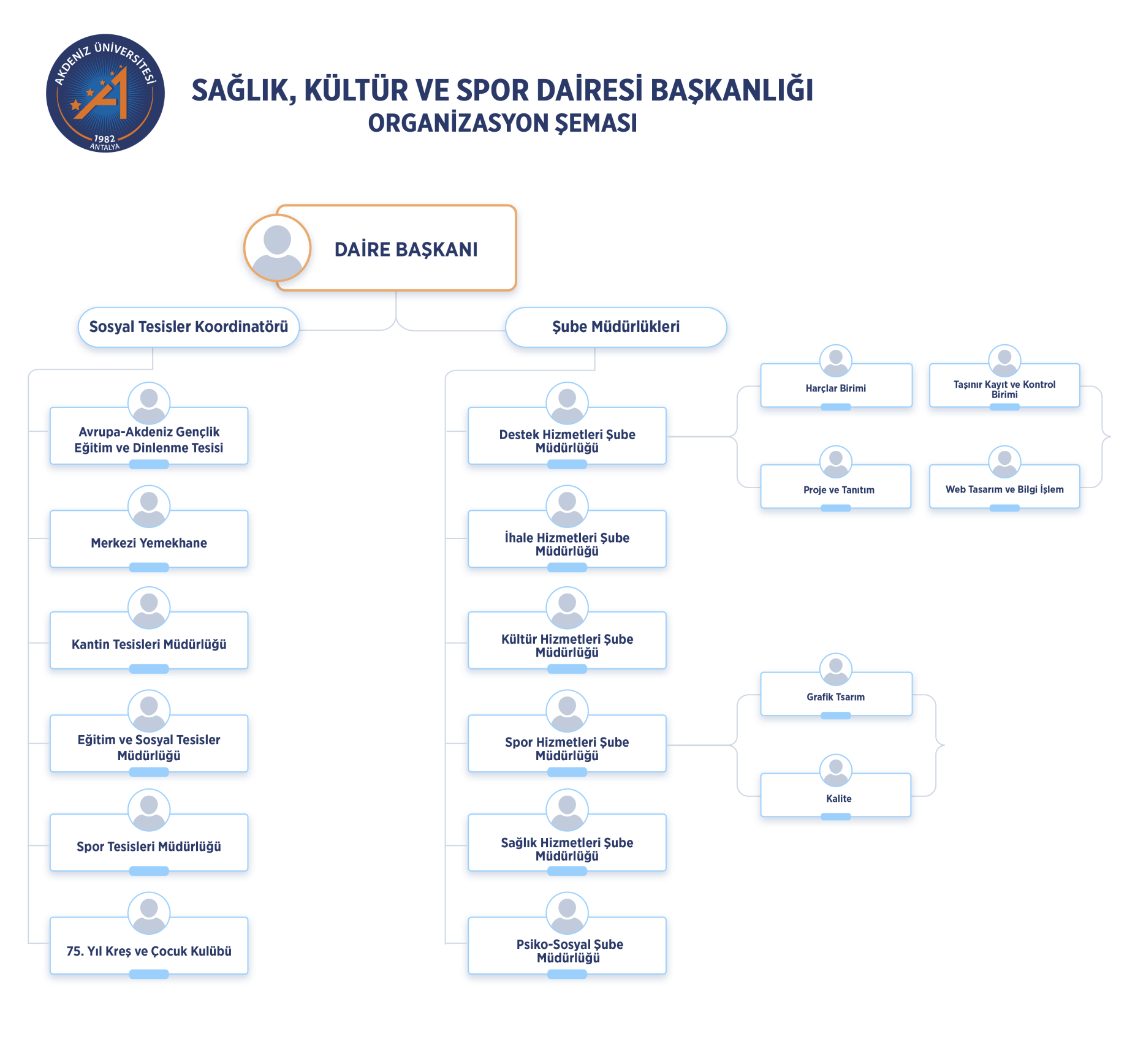 İNSAN KAYNAKLARIMIZ
Not:  Başkanlığımız kadrosunda olup, 2547 sayılı kanunun 13/B-4 maddesi ile başkanlığımız dışında görevlendirilmiş olan 12 personel bulunmaktadır.
FİZİKSEL YAPIMIZ
Sağlık, Kültür ve Spor Dairesi Başkanlığı idari binası toplam 4650 m2 alana kurulmuş olup, birbirine bağlı
3 kısımdan oluşmaktadır.

Bünyemizde 14 yemekhane, 10 toplantı ve konferans salonu, 2 kapalı spor salonu, 1 stadyum, 1 jimnastik salonu, 1 okçuluk,1 halı saha, 2 çim saha, 1 kapalı yüzme havuzu, 1 fitness salonu, 1 kaya tırmanışı platformu bulunmaktadır.

Sağlık, Kültür ve Spor Dairesi tarafından yönetilen ve topluma açık olan tesislerin kullanım sayısı;902.454 kişidir. 

Sağlık, Kültür ve Spor Dairesi Başkanlığı ve bağlı işletmeler dahil olmak üzere 100.237 m2 açık alan ve
36.984 m2 kapalı alan olmak üzere toplam 137.221 m2 den oluşmaktadır.
FİZİKSEL YAPIMIZ
Kültürel ve Sportif Etkinlik Alanı; 4.650 m2 
Sanat Atölyesi; 15.000 m2
Spor Alanları; 46.089 m2
Kültür Alanları; 30.393 m2
Üniversitemiz Merkezi Yemekhanesi 7.280 m2
kullanımdaki diğer ek yemekhaneler 2.270 m2’dir.
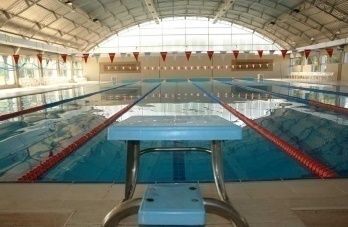 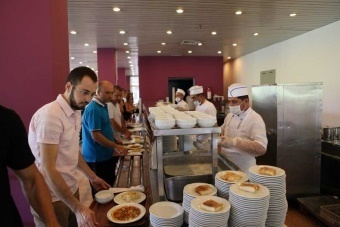 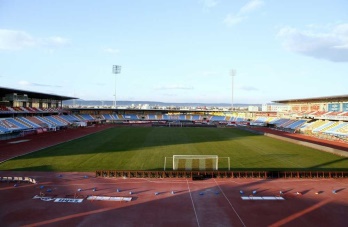 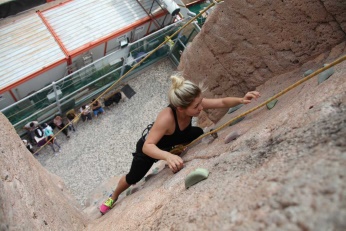 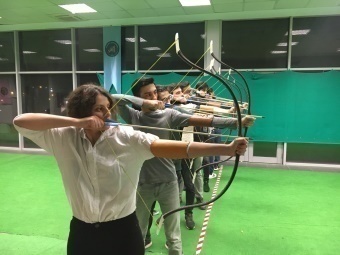 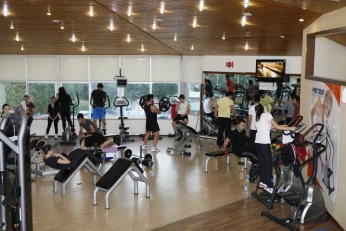 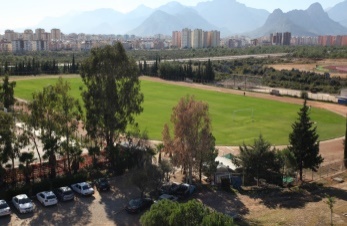 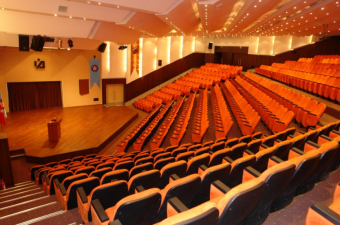 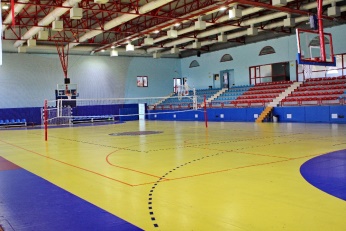 SOSYAL ALANLARIMIZ
*KANTİN                                      *YEMEKHANE                            *RESTORANLAR
                                                                                                                           (Sosyal Tesisler)
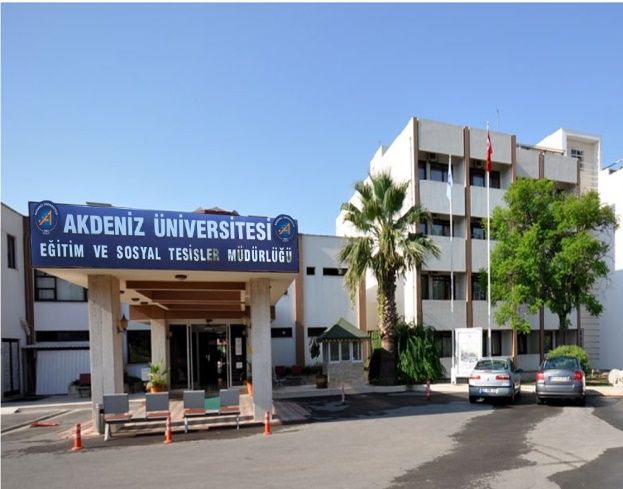 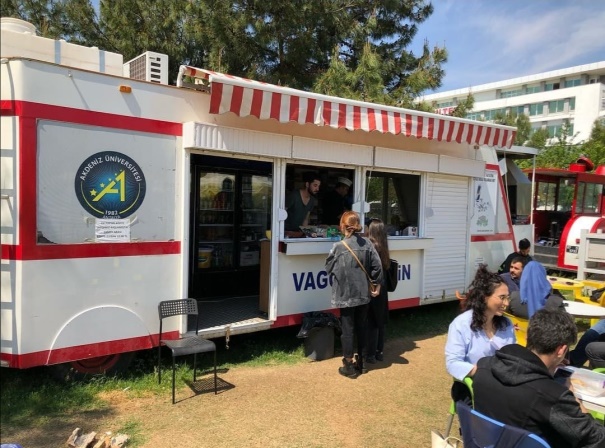 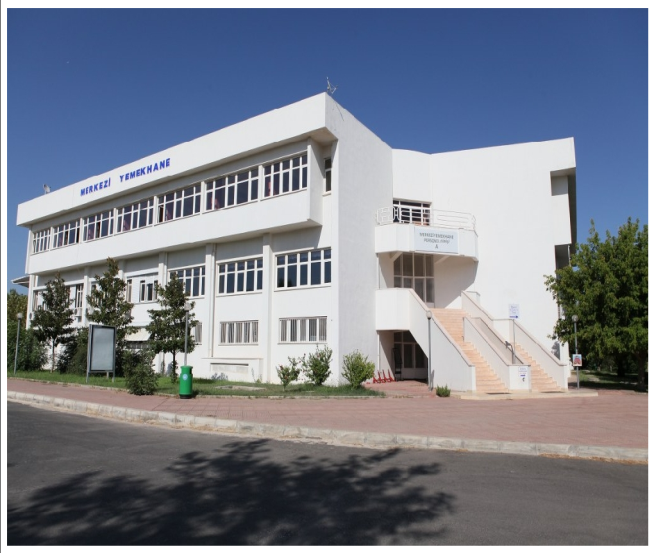 Sosyal Alanlarımızın İstatistik Verileri
KANTİNLERİMİZ
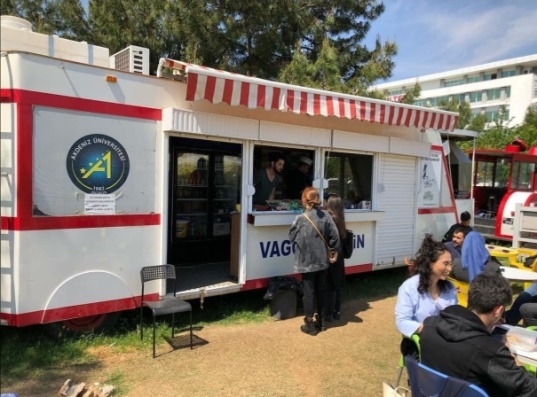 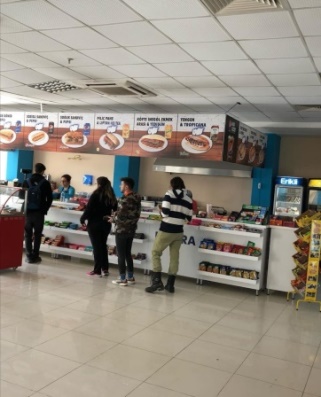 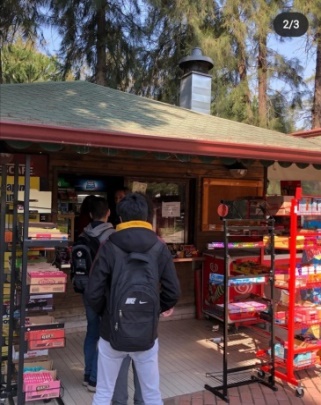 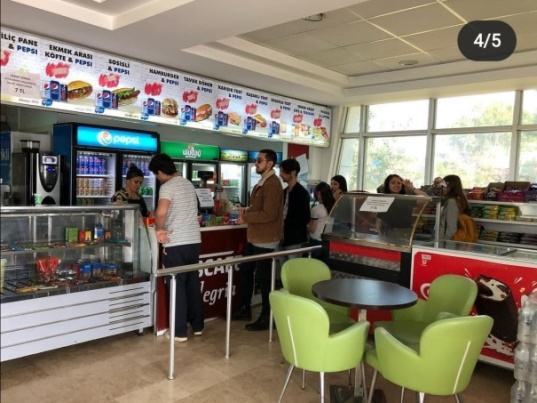 YEMEKHANEMİZ
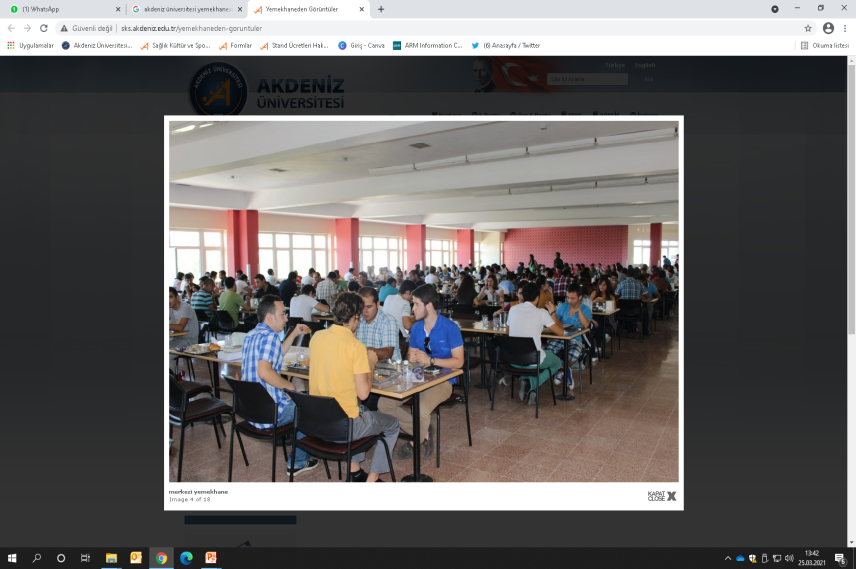 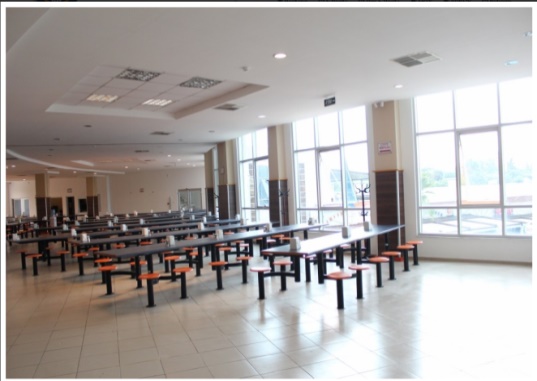 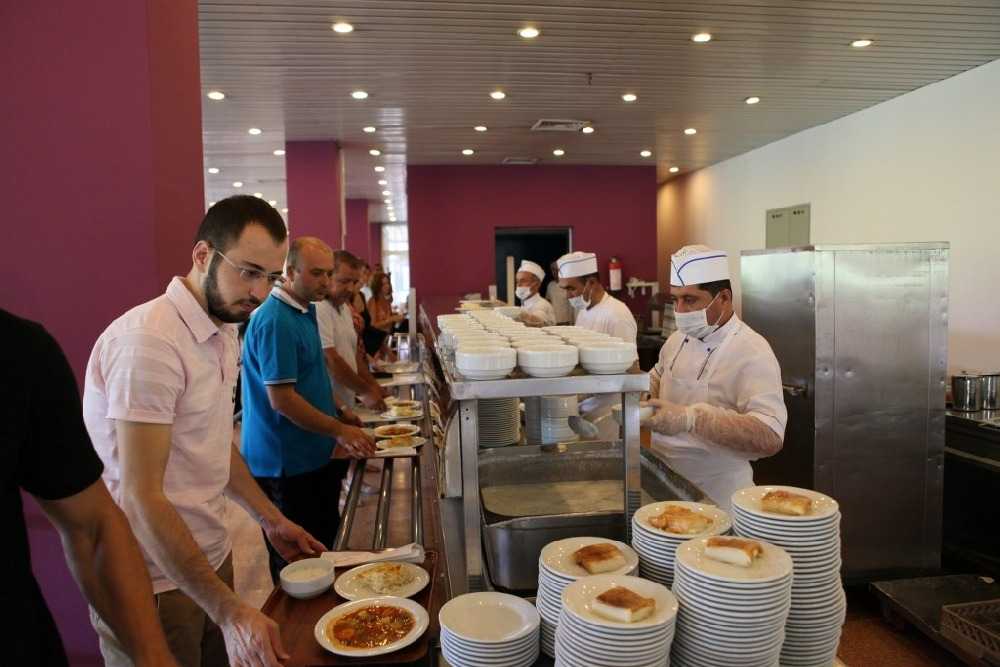 TESİSLERİMİZ
Eğitim ve Sosyal Tesisler
Tesislerimiz 6421 m2 alanda hizmet vermektedir.
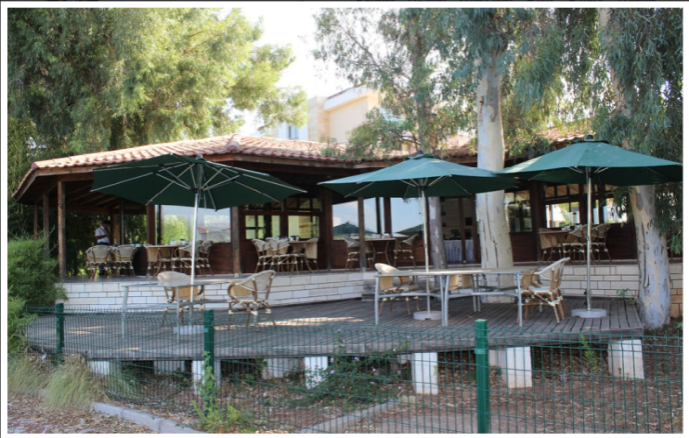 Adrasan Avrupa-Akdeniz Gençlik Eğitim ve  Dinlenme Tesisi Tesisimiz 9.5 dönüm üzerine kendine özgü mimarisi ile 5 blok halinde kurulmuştur. Denize uzaklığı 500 metredir.
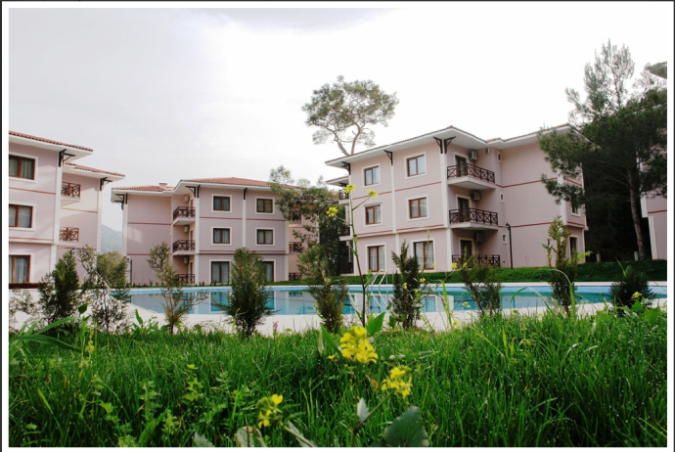 Kamu Kullanımına Açık
Sosyal- Kültürel- Alanlar,
Spor Sahalarımız
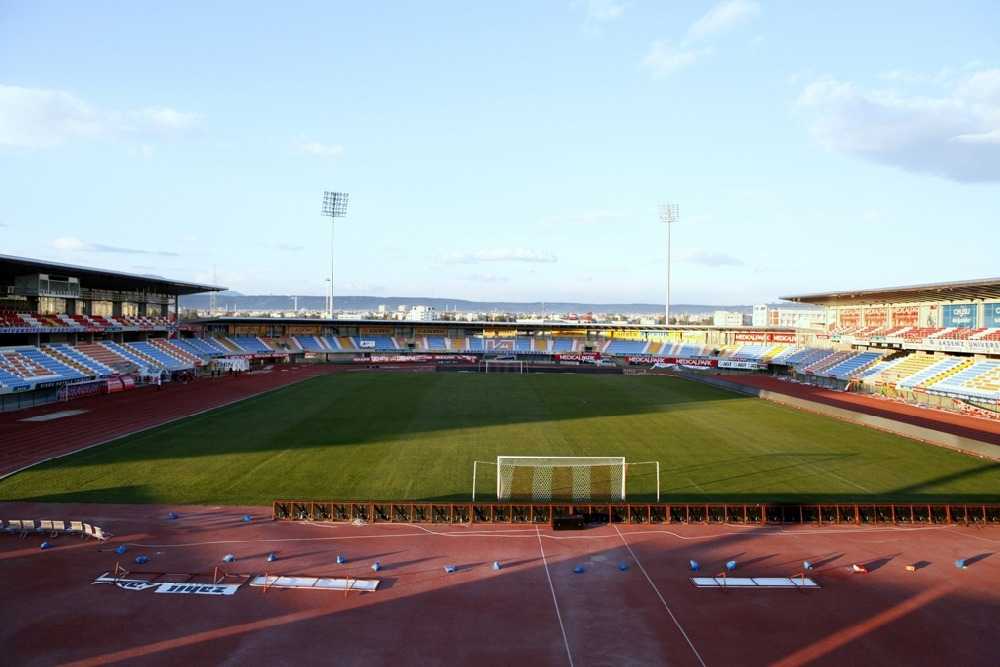 Bulunduğu Yer
Adı
Kullanım Amacı
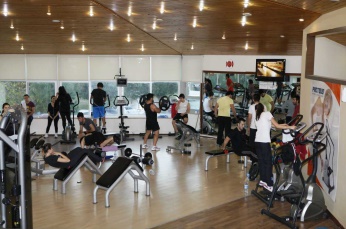 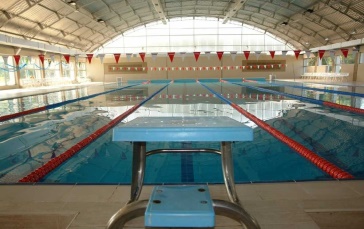 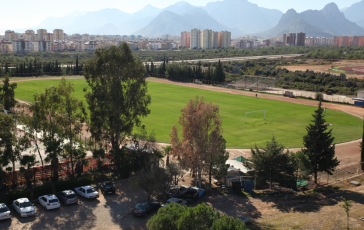 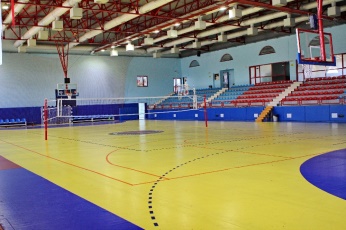 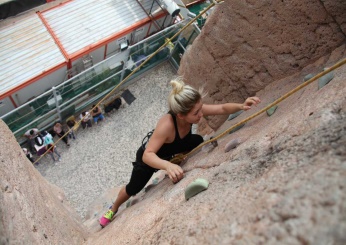 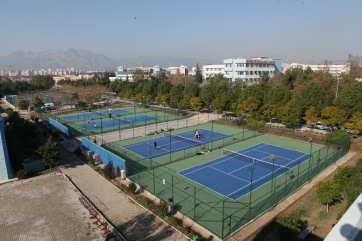 ANKET VERİLERİMİZ
Sağlık Hizmetlerinden yararlanan öğrencilerin
memnuniyetinin değerlendirilmesi (2021 Verileri)
Spor Hizmetlerinden yararlanan öğrencilerin
memnuniyetinin değerlendirilmesi (2021 Verileri)
Kültür  Hizmetlerinden yararlanan öğrencilerin
memnuniyetinin değerlendirilmesi (2021 Verileri)
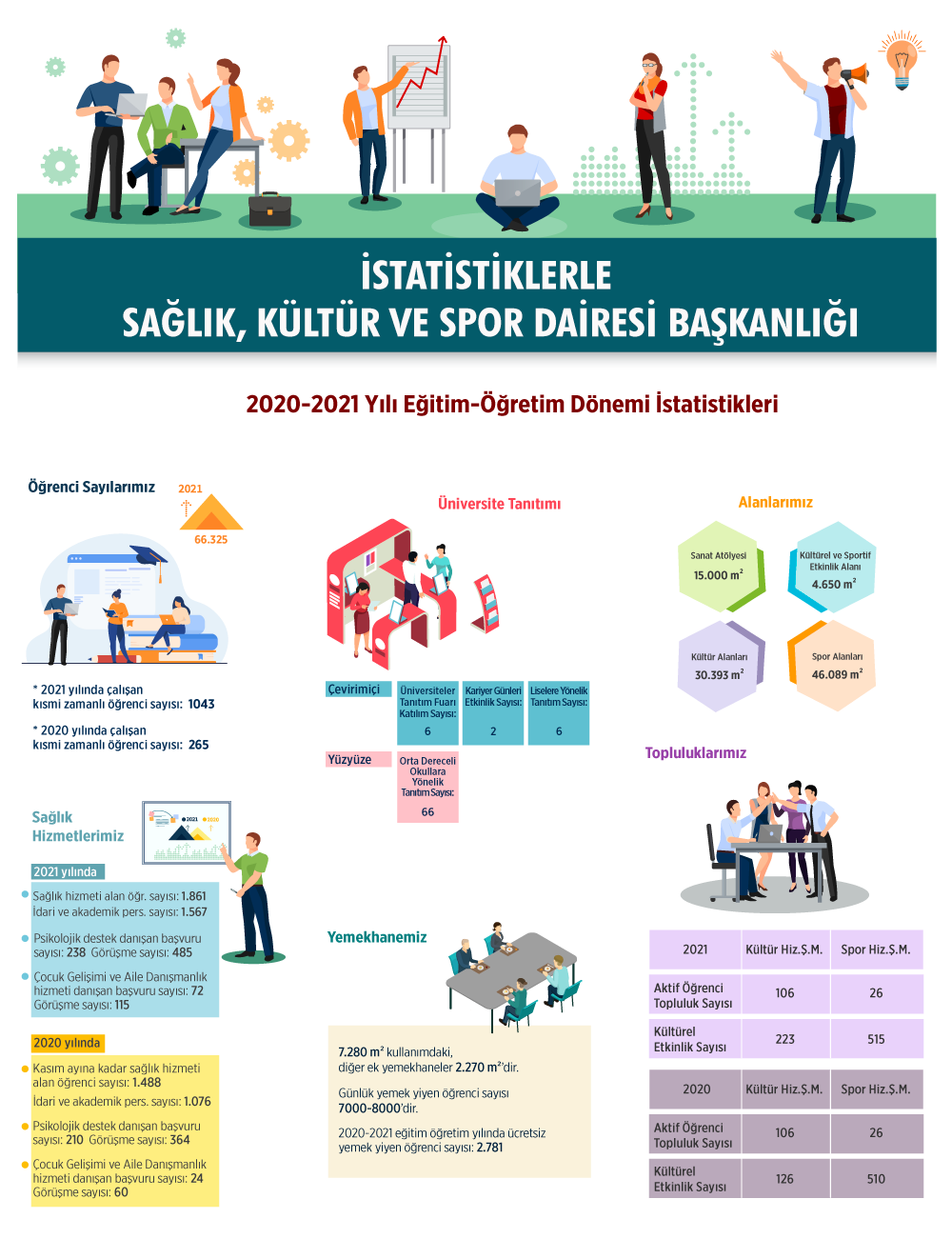